جامعه بغداد كلية الاداره واقتصاد قسم الاداره الصناعية
واقع ادارة الصحة والبيئة والتحديات
   اعداد ا.م.د بشرى صبيح ا. بتول عطية خلف
البيئة وكيفية الحفاظ عليها
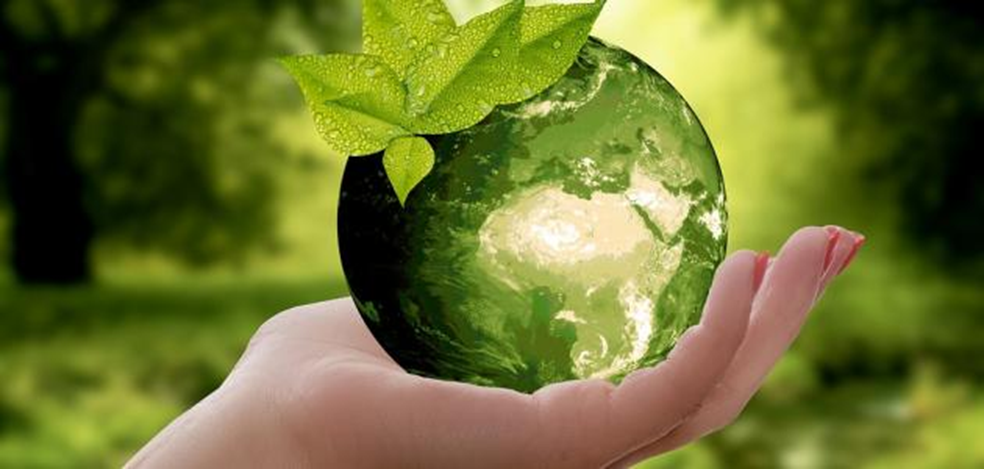 مفهوم البيئة
نتناول مصطلح البيئة في جميع جوانب الحياة ونتطرق لة في جميع امور حياتنا اليومية 
البيئه بمفهومها العام هي الوسط او المجال المكاني الذي يعيش فيه الانسان يتأثر به ويؤثر فيه 
وعليه فان كلمه البيئه تعني كل العناصر الطبيعيه التي تتواجد حول وعلى سطح وداخل الكره الارضيه
 فالغلاف الغازي ومكوناته المختلفه والمصادر الطبيعيه والطاقه ومصادرها 
وكذلك الغلاف المائي ما بداخله وسطح الارض وما يعيش عليه من نباتات وحيوانات والانسان في تجمعاته المختلفه
 .كل هذه العناصر هي مكونات البيئه
ما المقصود تعريف البيئة
هي الاطار الذي يعيش فيه الانسان ويحصل منه على مقومات حياته من غذاء وكساء ودواء وماؤى ويمارس فيه علاقاته مع اقرانه من بني البشر 
وفق هذا التعريف يتبين ان البيئة ليست مجرد موارد يتجه اليها الانسان ليعتمد فيها على مقومات حياته
 وانما تشمل البيئة ايضا علاقه الانسان بالانسان التي تنظمها المؤسسات الاجتماعيه والعادات والاخلاق والقيمه والاديان
مكونات البيئه وتقسيماتها
تنقسم البيئه إلى قسمين :
1-البيئه الطبيعيه 
وتتالف من الارض وما عليها وما حولها من الماء والهواء وما ينمو عليها من النباتات والحيوانات
 كما تقع ضمن نطاق البيئه الطبيعيه التربه والمعادن ومصادر الطاقه والاحياء (بما فيها الانسان ) بكافه صورها 
وهذه جميعها تمثل الموارد التي اتاحها الله للانسان ليحصل منها على مقومات حياته
2-ما بالنسبة للبيئه المشيده
هي البنيه الاساسيه الماديه التي شيدها الانسان
ممن تتكون  او تتالف من المكونات التي انشاها ساكنوا البيئه الطبيعيه وهو (الناس) بالتاكيد
وكذلك تشمل كل المباني والتجهيزات والمزارع والمشاريع الصناعية والطرق والمواصلات والمطارات والموانى 
وكذلك هناك اشكال مختلف وهي النظم الاجتماعيه من عادات وتقاليد واعراف وانماط سلوكيه وثقافيه ومعتقدات تنظم العلاقه بين الناس .(بظاظو ,2010 :45-55 )
وللبيئه ثلاث مكونات هي كالاتي :
1-محيط الحيوي :والذي يمثل بيئه الحياة الاصلية او الفطرية 
2-المحيط المصنوع او التكنولوجي : ويتالف من كافه ما انشاه الانسان في البيئة الطبيعية باستخدام مكوناتها سواء مستوطنات البشريه والمراكز الصناعية والطرق والمواصلات والمشاريع الزراعيه والالات وغير ذلك
3-المحيط الاجتماعي :ويقصد به المنظومة التي تدير في اطارها الجماعة البشريه شؤون حياتها الاجتماعيه والاقتصاديه والسياسيه والثقافيه وهذه المنظومات الثلاث تتفاعل في ما بينها مؤثره ومتاثره.(المقدادي ,2006 : (17
النظام البيئي
النظام البيئي :هو عبارة عن وحده تنظيمية في حيز معين تحتوي على عناصر حيه وغير حيه تتفاعل مع بعضها وتؤدي إلى تبادل للمواد بين عناصرها الحيه وغير الحيه . فالنظام البيئي بما يشمل من جماعات ومجتمعات ومواطن بيئة مختلفة يعني بصوره عامه التفاعل الديناميكي لجميع اجزاء البيئه مع التركيز بصوره خاصه على تبادل المواد بين الاجزاءالحيه وغير الحيه
اسباب المشكلات البيئيه بشكل عام تكمن في مجموعه من العوامل المتداخله التي تجمع بين التطور في المجال الصناعي والزيادة السكانيه ومن ثم اختلال التوازن البيئي بسب سوء استعمال الموارد المتاحه وقد جسدت في مجموعها مفهوم المشكلات البيئية ولهذا نجد انه توجد مجموعه من الاسباب التي أدت إلى ظهور المشكلات البيئيه والتي تتمثل فيما يلي
1- محدودية الثروات وزيادة السكان 
2-استنزاف الثروات المعدنيه وما ينتج عن ذلك من تلوث خلال عمليات استخراج المعادن ومعالجتها
3-انتاج كم هائل من المركبات الكيميائيه الخطره التي لا نظير لها في الطبيعه والتي لاتتحلل بسهوله مما يؤدي بالتالي لدخولها في السلسله الغذائيه
4-سوء الممارسات الزراعيه والافراط في استخدام المخصبات الكيميائيه والمبيدات الحشريه مما ادى إلى تدهور نوعيه التربه وفقدها لخصوبتها
5-انتاج كم هائل من النفايات يصعب التخلص منه مما يسبب في تلوث المياه السطحيه والجوفيه 
6-الاستخدام المفرط للمواد السامه على نطاق واسع وزياده احتمال وقوع حوادث ضاره بالبيئه مثل انسكاب الكيماويات الضاره والنفط كما في البحار
اتزان النظام البيئي
اتزان النظام البيئي : يعني التوازن في مجمل الدورات الغذائيه الاساسيه والمسالك المتداخله للطاقة داخل نظام بيئي ما وهذا يتطلب ان تكون جميع نواحي عمل النظام البيئي في اتزان ولذا لابد ان يكون هناك توازنا بين الانتاج والاستهلاك والتحلل داخل النظام ويوجد الاتزان في جميع مستويات التنظيم الحيوي
فلو اخذنا الاتزان داخل الفرد فنلاحظ ان هناك انتظاما للعمليات الجسديه والوعائيه والايضيه عن طريق تنظيم نبضات القلب والتنفس ودرجه الحراره الجسم لذا فالفرد قادر على مقاومه التغيرات البيئيه الناتجه عن الوسط المحيط ,اذا اخذنا مفهوم الاتزان على المستوى النظام البيئي فاننا نبحث في مدخلات بيئيه تاتي من الوسط المحيط كالطاقه الشمسيه وثاني اوكسيد الكاربون والاوكسجين والماء والعناصر الغذائيه ومخرجات البيئيه تطرح في الوسط المحيط وتشمل الاوكسجين وثاني اوكسيد الكاربون والماء وعناصر غذائيه وطاقه حراريه مفقوده من عمليه تنفس وحتى يتحقق الاتزان يجب ان يتوفر شرط التعادل في معدل دخول المدخلات وخروج المخرجات
اهم مسببات اختلال التوازن البيئي :


1-تغير الظروف الطبيعه :
عندما تصاب مناطق معينه بالجفاف فان توازن بيئتها يختل نتيجة للدمار الذي يؤثر بالكساء الاخضر الذي يغطى هذه المساحات وما يتبع ذلك من اثار ضاره على حيوانات البيئه
2-ادخال كائن حي في بيئه جديده :
فمثلا عندما قام احد سكان جزيره هاواي باحضار عده ازواج من الارانب فلما وجدت غذاء كافيا ومناخا ملائما توالدت بكثره وانتشرت واتلفت النباتات بسرعه تفوق نمو النباتات جديده واصبحت لا تجد الغذاء الكافي فهلكت وهلك معها عدد كبير من الكائنات الحيه الاخرى
3- تدخل الانسان المباشره 
يؤدي التدخل الانسان في البيئه إلى الاخلال بتوازنها فتجفيف البحيرات واقتلاع الغابات وردم البرك والمستنقعات كل هذا يؤدي إلى اختلال التوازن البيئي الذي يستمر اثره إلى ان تستعيد البيئه اتزانها مره اخرى في ضوء الظروف الجديده
ظاهرة التلوث البيئي
١ ظاهرة التلوث البيئي
 ٢ أسباب التلوث البيئي
 ٣ أضرار التلوث البيئي
تعريف ظاهرة التلوث البيئي
يمكن تعريف ظاهرة التلوث البيئي بأنّها اختلاط واحدة أو أكثر من المواد التي لها القدرة على إلحاق الضرر بالأواسط البيئية المختلفة كالماء والهواء والتربة والتأثير على كافة أشكال الحياة فيها، ما يميز ظاهرة التلوث البيئي هو انتشارها السريع والواسع، فلا يقتصر تأثيرها على الأماكن المسئولة عن التلوث كالمصانع والأراضي الزراعية الملوثة، بل يطال الأماكن النظيفة، الأمر الذي يجعل هذه الظاهرة مشكلة عالمية، تؤرق المجتمعات بكافة أطيافها.
أسباب التلوث البيئي تذكر النقاط التالية أسباب التلوث البيئي، مع شرح مبسط عن كل واحد من هذه الأسباب:
الزراعة: تعتبر المبيدات الحشرية والأسمدة الزراعية عنصراً مساهماً عن مشكلة التلوث، فعلى سبيل المثال، يُخلف الاستعمال غير المقيد للأسمدة، كميات غير طبيعية من المغذيات التي تسبب نمواً مفرطاً للنباتات. 
المصادر المحلية: يقصد بالمصادر المحلية كافة الملوثات التي تنتجها الأنشطة البشرية داخل حدود المنازل أو المتاجر كالقمامة ومواد التعبئة والغازات الناتجة عن عمليات الطهي والتدفئة، بالإضافة إلى مياه الصرف الصحي. 
الصناعة: تطلق المصانع مخلفاتها الملوثة التي نادراً ما تتم معالجتها إلى المجاري النهرية، ناهيك عن الغازات المنتشرة من المداخن، ويعتبر قطاع الصناعات الغذائية والجلدية أكثر أنواع الصناعات تلويثاً للبيئة. النقل والمواصلات: تسهم عوادم المركبات باختلاف أنوعها على تفاقم مشكلة التلوث البيئي، وإن كان بالإمكان التخفيف من حدة هذه المشكلة بالالتزام بالصيانة الدورية للمركبات، والتخلص من المتهالك منها.
أضرار التلوث البيئي تتطرق النقاط التالية إلى بعض أضرار التلوث البيئي:
الأمراض البشرية: يرتبط التزايد المطرد بكمية الملوثات التي يتعرض لها الإنسان، برفع فرص إصابته ببعض الأمراض، هذا ما نوهت له وكالة حماية البيئة التي أشارت إلى ارتباط التلوث بأمراض القلب والسرطان. 
الخسائر المادية: تسبب التبعات الصحية الناجمة عن التلوث البيئي تناقصاً في القوى العاملة في كافة القطاعات الداعمة للاقتصاد القومي للبلدان. 
ظاهرة الاحتباس الحراري: إنّ لمركب ثاني أكسيد الكربون الذي بات يتواجد بكميات زائدة عن الحد الطبيعي في الجو، القدرة على حبس الأشعة المنعكسة عن الأرض، الأمر الذي يرفع من متوسط درجة حرارتها.
أضرار التلوث البيئي
أثر التلوث البيئي على الإنسان
 استنشاق الهواء الملوث يُشكّل تنفس الهواء الملوث خطراً على حياة الإنسان، فقد كشفت بيانات أنّ 9 من أصل 10 أشخاص في جميع أنحاء العالم يتنفسون الهواء الملوث الذي يحتوي على مستويات عالية من الملوثات، كالكربون الأسود الذي يتوغل عميقاً في الرئتين والجهاز القلبي الوعائي، كما أنّ التعرض للجسيمات الدقيقة في الهواء الملوث يؤدي إلى أمراض السّكتة الدّماغية، وسرطان الرئة، وأمراض الانسداد المزمن والتهابات الجهاز التنفسي، بما في ذلك الالتهاب الرئوي، وتشير تقديرات منظمة الصحة العالمية إلى وفاة ما يقارب 7 ملايين شخص سنويّاً بسبب هذه الجسيمات
آثار تلوث التربة
يؤدّي تلوّث التربة إلى الإضرار بالإنسان وعناصر البيئة الأخرى على حدّ سواء، وقد يتسبّب هذا النوع من التلوّث في تشكيل خطر حقيقي على حياة الإنسان نظراً لارتباطه في وجود الكثير من الملوّثات الناتجة عن عمليات التصنيع المُختلفة والتعدين وغير ذلك من العمليات التي تنتج الكيماويّات والّتي تحمل خصائص سميّة بطبيعتها.
أثر التلوث البيئي على الحيوانات
تتأثر الحياة البرية بالتلوث البيئي بصورة مُشابهة لتأثيره على الإنسان، فتتعرض الحياة البرية إلى مستويات كبيرة من الملوثات المختلفة الّتي يُعتبر الكلورين العضوي والمعادن الثقيلة من أكثرها شيوعاً، فتؤدي بدورها إلى إضعاف مناعة وصحة الحيوانات، فيجعل من المحتمل أن يزيد هذا التأثير من القابلية للإصابة بالأمراض المعدية وغير المعدية، ممّا قد يُشكّل سبباً في إعاقة تنوع الحياة البرية
أثر التلوث البيئي على الغطاء النباتي
تؤثّر المواد الملوّثة بشكل عميق على الحالة الشكليّة والبيوكيميائيّة والفسيولوجيّة للنباتات، ومن هذه الملوّثات الرئيسيّة المعادن الثّقيلة والهيدروكربونات العطريّة بأنواعها المُتعدّدة، والّتي يمتد تأثيرها ليشمل تغيّر الصّفات الشكليّة للنباتات، بالإضافة لحالتها البيوكيميائيّة التي تتعلّق بمحتواها من الأصباغ والإنزيمات والسّكر وما إلى ذلك، وذلك دون إغفال التأثير على الجانب الفسيولوجي للنبات المتعلّق بالرقم الهيدروجيني ونسبة محتوى الماء فيها، فيكون مجموع هذا التأثير ساماً على النباتات
الملوثات
إنّ الملوّثات هي مواد لم تضف عمداً إلى الأغذية. ويمكن لعمليات إنتاج الأغذية أن تؤدي إلى دخول مواد إلى الأغذية في أية لحظة من اللحظات: أي خلال التصنيع أو المناولة أو التخزين أو التجهيز أو التوزيع. ويمكن للملوثات دخول الأغذية من البيئة المحيطة. وينبغي لوجود هكذا مواد في الأغذية أن يرصد بحذر تفادياً للتلوث الذي يؤثر في جودة الأغذية أو الذي يجعل الأغذية غير مأمونة.
ملوثات الاغذية
يُعدُّ ضمان سلامة الأغذية وجودتها شاغلاً رئيسيًّا في ميدان الصحة العامة.
 ويمكن أن يتلوث الغذاء
 بالفلزات السامة، ومخلفات مبيدات الآفات والعقاقير البيطرية، فضلاً عن الملوثات العضوية والنويدات المشعة والسموم الفطرية.  
يمكن أن تنشأ مخاطر التلوث في السلسلة الغذائية الزراعية 
 بما في ذلك مخلفات المواد الكيميائية الزراعية والسموم الطبيعية. وبصرف النظر عن الاعتبارات المهمة المتعلقة بالصحة العامة، يمكن أن يكون لتلوث الغذاء تأثير اقتصادي كبير قد يعود بالضرر على التجارة الدولية.
ملوثات الأغذية واستخدام التقنيات النووية
تُعدُّ مبيدات الآفات وغيرها من المواد الكيميائية الزراعية أدوات لا غنى للمزارعين عنها من أجل التقليل من خسائر المحاصيل وزيادة الغلة، بيد أنَّه لا بدَّ من إخضاعها للتنظيم الرقابي واستخدامها على النحو الصحيح لتجنُّب تعريض الصحة البشرية والبيئة للخطر. وتؤدي المختبرات التحليلية دوراً بالغ الأهمية في رصد مخلفات مبيدات الآفات والتثقيف بشأن كيفية استخدام مبيدات الآفات بطريقة مأمونة وفعالة. 
وقد وضعت معظم البلدان المتقدِّمة النمو حدوداً قصوى لمستويات مخلفات مبيدات الآفات في الأغذية.
لمخلفات العقاقير البيطرية،
التي تُستخدم لمكافحة الأمراض الحيوانية وتحسين الإنتاج، أن تشكِّل مخاطر صحية. ويجب إخضاع تلك المخلفات للمراقبة من خلال برامج رصد وطنية توجِّهها مختبرات تتمتع بالكفاءة من أجل طمأنة المستهلكين على الصعيدين المحلي والدولي. وثمة أدوات، مثل اختبارات ارتباط اللجينات الموسومة إشعاعيًّا بالمستقبلات والقياس المناعي الإشعاعي، أن تدعم بصورة أفضل رصد مخلفات العقاقير البيطرية والملوثات المرتبطة بها في الأغذية والعينات البيئية
تغير المناخ
مع تغير المناخ تزيد درجات الحرارة ومستويات ثاني أكسيد الكربون مما يلائم نمو حبوب اللقاح والتي تصاحبها زيادة في معدلات الإصابة بالربو لدى الأطفال. ففي جميع أنحاء العالم، يبلغ الآن ما بين 11 و14٪ من الأطفال الذين يبلغون 5 سنوات فأكثر وكبار السن عن أعراض الربو والتي يرتبط نحو 44٪ من هذه الأعراض بالتعرض للمخاطر البيئية. والحاصل أن تلوث الهواء، ودخان التبغ غير المباشر، والعفن والرطوبة في الأماكن المغلقة تجعل الربو أشد وخامة لدى الأطفال.
طرق الوقاية من التلوث
• على صعيد الفرد: • المحافظة على نظافة البيئة المحيطة بالفرد كالبيت والمدرسة والشارع والحديقة • الإقلاع عن التدخين كعامل من عوامل التلوث الضار بصحة الفرد والمجتمع 
• عدم رمي الفضلات إلا في الأماكن المخصصة لها 
• تخفيض صوت التلفاز والمذياع والحذر عند استخدام سماعات الأذن أثناء سماع الموسيقى 
• الاستفادة من الطاقة الشمسية لتسخين المياه واستخدام السيارات صديقة البيئة • على صعيد المجتمع:
 • حماية الغابة من الحرائق والتدمير • مكافحة ظاهرة التصحر :يتم بتوسيع مساحات التشجير المثمر والحراجي والرعوي والمحافظة على البادية والنباتات الرعوية لحماية الثروة الحيوانية 
• تشجير المدن لامتصاص الضجيج وجعل المطارات بعيدة عن المجمعات السكنية • تشجيع المصانع التي تقوم بعملية إعادة التدوير 
• نشر الوعي البيئي لدى مختلف شرائح المجتمع • توسيع انتشار الحاويات المخصصة لإعادة التصنيع
طرق أخرى للتقليل من خطر التلوث
• فرز النفايات حتى يعاد تصنيعها باستخدام حاويات فضلات خاصة مثل حاوية أغذية وأخشاب ، حاوية قطع معدنية ، حاوية زجاج ، حاوية ورق وتلك العملية يطلق عليها إعادة التصنيع بغرض الاستفادة منها مرة أخرى
لماذا نعيد التدوير لهذه الإعادة
فائدة كبيرة في مجتمعنا تتمثل في أهمية: اقتصادية: تعتبر عملية اقتصادية من الدرجة الأولى حيث : ـ تساعد في تقليل الواردات من المواد الخام اللازمة لصناعة المواد المختلفة (كالورق.....إلخ)ـ تقليل البطالة وهذا من خلال توفير فرص عمل للشباب. ـ توفير الطاقة.
 بيئية: ـ تساعد في التخلص من النفايات بطريقة بيئية سليمة بدلا من حرقها أو دفنها مما يؤدي إلى زيادة التلوث. ـ خفض الطلب على الخشب والألياف والسماح للغابات بزيادة قدرتها على استيعاب الكربون في الغلاف الجوي . ـ حماية الأراضي الزراعية وأماكن رمي المخلفات المختلفة
كيف يمكن الحفاظ على صحة الغذاء وسلامته
صحة الغذاء وسلامته
تُعرّف صحة وسلامة الغذاء بأنّها مجموعةً من الشروط والمقاييس الضرورية والواجب توفرها بدءاً من عمليات إنتاج الغذاء حتى وصوله إلى المستهلك؛ وذلك لضمان صحة وسلامة الغذاء،
 وتجدر الإشارة إلى أنَّ تلوث الغذاء قد يحدث خلال 
عمليات ذبح الحيوانات، وحصاد النباتات، وعمليات المعالجة، وتصنيع الغذاء، والتخزين، والتوزيع، والنقل، والتحضير؛
 حيثُ إنَّ قلة إجراءات سلامة وصحة الغذاء تؤدي إلى الإصابة بالتسمم الغذائي كما قد تؤدي أحياناً إلى موت المستهلك،
طرق الحفاظ على صحة الغذاء وسلامته
يجب المحافظة على نظافة وصحة الغذاء في جميع المراحل التي يتم التعامل فيها مع الطعام وتشمل هذه المراحل: النظافة الشخصية، والتخزين، والتحضير، والطبخ،
وفيما يأتي بعض الطرق للحفاظ على سلامة الغذاء
النظافة الشخصية: إذ إنّ البكتيريا التي تسبب تسمم الغذاء تنتشر في كل مكان، ويمكن للبكتيريا أن تنتقل من الأشخاص إلى الطعام بسهولة؛ وذلك بلمس الأنف، والعين، والشعر، أو الملابس، ثم لمس الطعام؛ 
وللوقاية من الإصابة بتسمم الغذاء يُنصح الأشخاص الذين يتعاملون مع الطعام باتباع ما يأتي: 
ارتداء ملابس خاصة لتحضير الطعام. 
استخدام القفازات التي يمكن التخلص منها، وتغيرها باستمرار. عدم التعامل مع الطعام في حال إصابة الشخص بالمرض أو التعب. إبعاد الأغراض الشخصية؛ كالهاتف المحمول عن مكان تحضير وتخزين الأطعمة. تجنب العطس، والسعال على الطعام أو في مكان تحضير الطعام. تجفيف الأيدي باستخدام منشفةٍ نظيفةٍ، أو منشفةٍ ورقيةٍ يمكن التخلص منها، أو باستخدام مجفف الهواء. تغطية جميع الجروح باستخدام ضمادة خاصة؛ إذ يُنصح بأن تكون مضادة للماء. تجنب التدخين،  غسل الأيدي وتجفيفهما مباشرةً قبل البدء بالتعامل مع الطعام،
تخزين الطعام:
حيث يتغير منظر، ورائحة، ومذاق الطعام الملوث بالبكتيريا المسببة للتسمم الغذائي؛ إذ تنمو هذه البكتيريا في حال لم يتم تخزين الطعام بالشكل الصحيح، 
وفيما يأتي أهم أسس تخزين وحفظ الأطعمة:
 الابتعاد عن منطقة الخطر؛ وهي المنطقة التي تكون فيها درجات الحرارة بين 50-60 درجة مئوية؛ إذ تتكاثر البكتيريا في هذه المنطقة بشكلٍ كبير وأسرع مما يمكن؛ لذلك من الضروري تجنب درجات الحرارة تلك عند حفظ الأطعمة.
العناية بالأطعمة عالية الخطورة؛ وهي الأطعمة التي قد يكون فيها تكاثر البكتيريا أسرع من غيرها؛ لذلك تجب معاملة هذه الأطعمة بشكلٍ خاص، وتشمل هذه الأطعمة:
 اللحوم بجميع أنواعها مطبوخة كانت أو طازجة، ومنتجات الألبان، والبيض، والمأكولات البحرية، والأرز، والمعكرونة المطبوخة، والسلطات، والأطعمة الجاهزة للأكل؛ كالساندويتشات، والبيتزا، وغيرها، بالإضافة إلى الأطعمة التي تم فتحها بعد تعبئتها، مثل: المُعلبات.
تخزين الطعام:
تخزين الطعام المطبوخ؛ وذلك بوضع الطعام بأواني صغيرة الحجم للمساعدة على تسريع عملية التبريد، كما يجدر التنبيه إلى عدم وضع الطعام الساخن في الثلاجة مباشرة. التخزين في الثلاجة؛ إذ يجب أن تكون درجة حرارة الثلاجة 5 درجات مئوية أو أقل، ومن الضروري التأكد من هذه الحرارة بشكلٍ مستمر. التخزين في الفريزر؛ إذ يجب أن تكون درجة حرارته أقل من 18 درجة مئوية تحت الصفر، كما يُنصح خلال عملية التسوق أن يتم وضع الطعام المُفرّز بصندوق بارد في حال كان الجو دافئاً، كما يُوصى وضع الطعام في الثلاجة أو الفريزر خلال ساعتين بعد التسوق، وخلال ساعة في الأيام الحارة.
شكراا لحسن اصغائكم